INSTRUCTIONALStrategies
Dr. Putu Sudira, M.P.
putupanji@uny.ac.id – 08164222678
http://staff.uny.ac.id/cari/staff?title=Putu+Sudira
Sek.Prodi PTK PPs  UNY, peneliti terbaik Hibah Disertasi 2011, lulusan cumlaude S2  TP PPs UGM – cumlaude S3 PTK PPS UNY; Kantor: Vocational and Technology Education Lantai II sayap   timur  Gedung Pascasarjana UNY
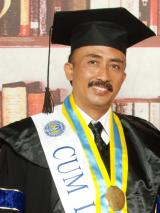 Dr.  Putu Sudira, M.P.  Prodi PTK PPs UNY
UNTUK APAMENGAJAR?
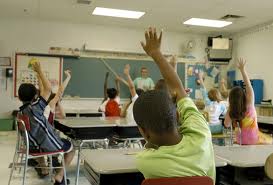 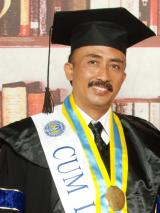 Dr.  Putu Sudira, M.P.  Prodi PTK PPs UNY
PRINSIP-PRINSIP BELAJAR
Peserta didik belajar dengan baik jika siap belajar (law of readiness);
Peserta didik cenderung mengulang belajar jika hasilnya memuaskan (law of effect);
Peserta didik cenderung belajar terbaik jika sering latihan (law of exercise);
Peserta didik cenderung belajar terbaik jika motivasi belajarnya tinggi;
Dr.  Putu Sudira, M.P.  Prodi PTK PPs UNY
PRINSIP-PRINSIP BELAJAR
Peserta didik belajar terbaik jika tertarik;
Peserta didik belajar terbaik jika ada kebutuhan yang jelas;
Peserta didik belajar terbaik dengan melakukan;
Peserta didik belajar terbaik jika informasi/ pengetahuan baru dapat dihubungkan dengan pengalaman yang lalu;
Dr.  Putu Sudira, M.P.  Prodi PTK PPs UNY
PRINSIP-PRINSIP BELAJAR
Peserta didik belajar terbaik jika bagian-bagian bahan pelajaran diintegrasikan menjadi keseluruhan yang bermakna;
Peserta didik belajar terbaik jika kondisi belajar menyenangkan; 
Peserta didik belajar terbaik jika tujuannya jelas;
Dr.  Putu Sudira, M.P.  Prodi PTK PPs UNY
PRINSIP-PRINSIP BELAJAR
Peserta didik belajar terbaik jika kondisi fisiknya sehat;
Peserta didik belajar terbaik jika mereka tahu kegunaan/nilai belajar;
Peserta didik belajar terbaik jika stimulus diterima lewat beberapa indera (katakan-tunjukkan-kerjakan);
Dr.  Putu Sudira, M.P.  Prodi PTK PPs UNY
PRINSIP-PRINSIP BELAJAR
Peserta didik akan mengingat lebih lama jika pembelajaran dilakukan secara  impresif;
Setiap individu berbeda dalam minat, kemampuan dan pengalaman; 
Peserta didik mengembangkan  kebiasaan, keterampilan dan ide-ide melalui pengulangan; 
Niteni, Nirokke, Nambahi (Tri N);
Ngerti, Ngrasa, Nglakoni (Tri Nga)
Dr.  Putu Sudira, M.P.  Prodi PTK PPs UNY
PRINSIP-PRINSIP BELAJAR
Peserta didik belajar lebih baik jika ikut berpartisipasi (terlibat penuh); 
Peserta didik belajar lebih meningkat melalui pemecahan masalah;
Peserta didik belajar lebih efektif jika segera diikuti aplikasinya, hasil belajar jelas, dekat, realistik dan relevan;
Peserta didik belajar positif jika dengan penghargaan (reward).
Dr.  Putu Sudira, M.P.  Prodi PTK PPs UNY
PRINSIP-PRINSIP BELAJAR
Setiap Peserta didik akan mencapai kompetensi maksimal jika tersedia bahan pembelajaran yang berkualitas dan cukup waktu.
Kondisi lingkungan belajar yang menyenangkan.
Dr.  Putu Sudira, M.P.  Prodi PTK PPs UNY
KONSEP: Instructional Strategies
Kerangka pemandu dalam mencapai kompetensi  pembelajaran.
Perencanaan aktivitas didasarkan pada tujuan pembelajaran dan latar belakang siswa.
Didasarkan pada tujuan,  motivasi, kapasitas/kemampuan, dan gaya belajar  siswa dalam berpartisipasi pada pembelajaran.
Dr.  Putu Sudira, M.P.  Prodi PTK PPs UNY
KONSEP: Sasaran belajar di SMK
Dr.  Putu Sudira, M.P.  Prodi PTK PPs UNY
KONSEP: Instructional Strategies
Instructional strategies should seek to accommodate : 
student’s motivation for learning,
the students’ rates of learning, and
the each student’s learning style.
Branch, R.M. (2009)
Dr.  Putu Sudira, M.P.  Prodi PTK PPs UNY
TEORI: Instructional Strategies
the organization and sequence of learning activities. 
to facilitate the interpretation, construction, and manifestation of knowledge and skills for a student. 
vary depending on the context, resources, and needs of the students. 
Should have beginning activities, middle activities, and ending activities mark each episode.
Branch, R.M. (2009)
Dr.  Putu Sudira, M.P.  Prodi PTK PPs UNY
Aktivitas Pembuka
Aktivitas Motivasional  (memperkuat perhatian siswa).
Menjelaskan Tujuan dan harapan pembelajaran.
Konfirmasi prasayarat atau review pengetahuan dan keterampilan yang dibutuhkan untuk memulai episode materi baru.
Dr.  Putu Sudira, M.P.  Prodi PTK PPs UNY
Aktivitas Inti
Interacksi antara siswa, guru, dan materi/content.
Demonstrasi
Role playing/ Permainan Peran
Simulasi
Diskusi
Presentasi
Latihan Berbasis Kasus
Latihan Berbasis Projek
Games/Permainan
Observasi
Group question development
Peer teaching
Peer review
Dr.  Putu Sudira, M.P.  Prodi PTK PPs UNY
Pedoman Praktis Aktivitas Inti
Menumbuhkan Siswa dari
Pengetahuan yang sudah diketahui ke pengetahuan yang belum diketahui, 
Dari mudah ke hal yang sulit, 
Dari sederhana ke hal yang komplek, dan 
Dari koenkret ke abstrak.
Dr.  Putu Sudira, M.P.  Prodi PTK PPs UNY
Aktivitas Akhir
Aktivitas Penutup membantu Siswa menghubungkan Pengetahuan, Keterampilan, Prosedur/langkah yang telah dipelajari.
Debriefs at the end of activities
Transitions from one episode to another episode
Review activities
Summaries
Action Plans
Dr.  Putu Sudira, M.P.  Prodi PTK PPs UNY
ADDIE model
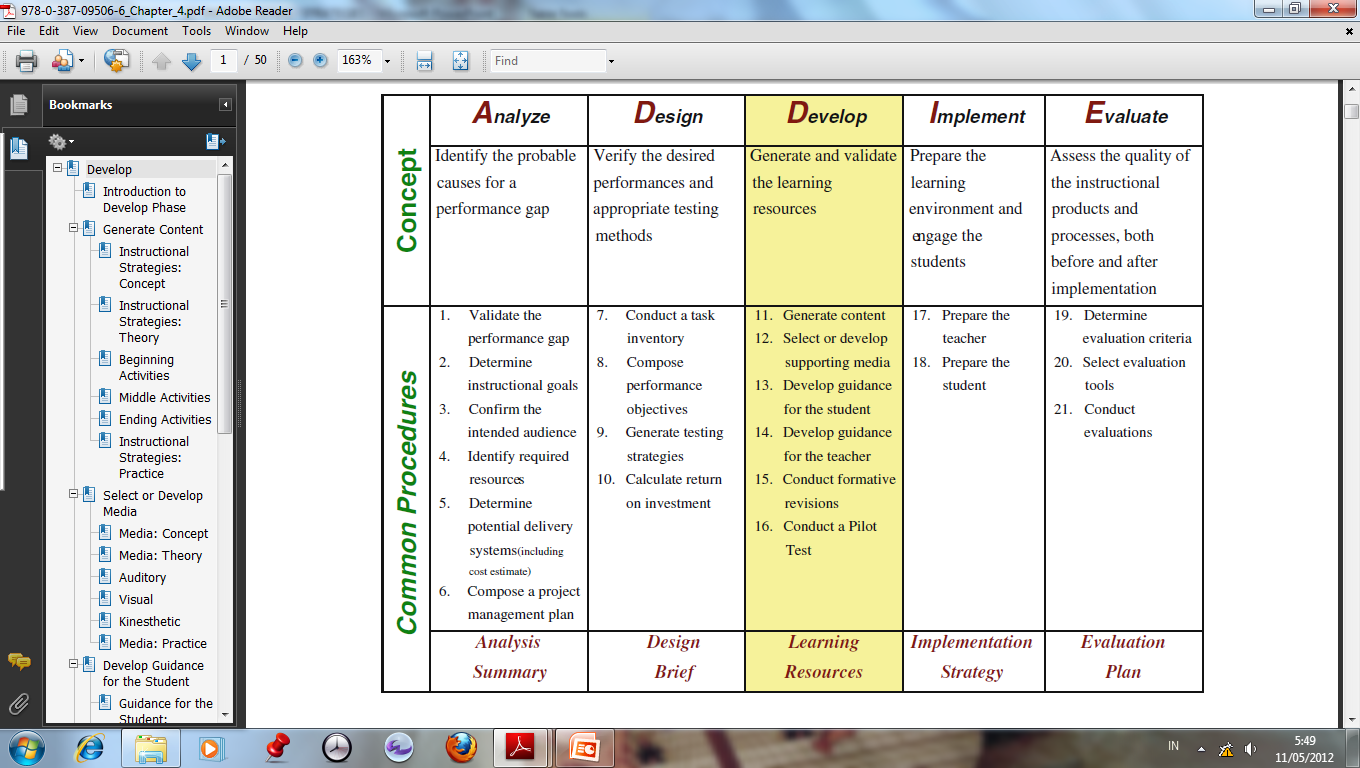 Dr.  Putu Sudira, M.P.  Prodi PTK PPs UNY
Gagné’s Nine Events of Instruction
Dr.  Putu Sudira, M.P.  Prodi PTK PPs UNY
Gagné’s Nine Events of Instruction
Dr.  Putu Sudira, M.P.  Prodi PTK PPs UNY
Gagné’s Nine Events of Instruction
Dr.  Putu Sudira, M.P.  Prodi PTK PPs UNY
TerimakasihBelajar, Berkarya, Melayani Orang Lain Budayanya orang Hidup Panji Sudira
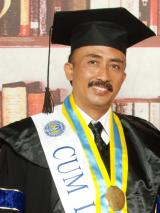 Dr.  Putu Sudira, M.P.  Prodi PTK PPs UNY